Лекція №7Розвиток літератури Давнього Риму
Формування раннього римського еллінізму
Комедія і лірика раннього римського еллінізму.
Література доби Августа. Вергілій. Горацій. Овідій.
Культурно-історичні передумови
Перші писемні пам'ятки римської культури -  III ст. до н. е. 
    Протягом трьох наступних століть розширює територію за рахунок завоювань. 
    Підкорює терито­рію Італії, країни Середземномор'я, зокрема Карфаген, Гре­цію і Єгипет.
   При Юлії Цезарі - криза республікан­ського устрою. Рим стає імперією.
Періодизація культури Давнього Риму
період республіканських чеснот (до завоювання Греції, перша половина ІІ ст. до н.е.), 
період «варваризації» культури (після завоювання Греції 146 р. до н.е., друга половина ІІ – перша половина І ст. до н.е.), 
період відродження старовинних чеснот («золотий вік» часів правління Августа) - друга пол. І ст. до н.е. – перша пол. І ст. н.е.; 
період занепаду римських чеснот (пізня античність).
Рання римська міфологія
Основні чесноти: релігійність, патріотизм, пошана до предків, слухняність і згуртованість, фізична витривалість. 
     Все суспільство розглядалося як одна сім'я, зрада якої каралася смертю.
     Велике значення надавалося оповідям і переказам про діяння предків.
Варваризація римської культури
Занепад традиційних римських чеснот після завоювання Греції (дату­ється падінням Коринфу у 140 р. до н. е.). 
Фактори, що призвели до занепаду традиційних римських чеснот: проникнення рабів у інфраструктуру римського суспільства; засвоєння грецької культури.
Ототожнення своїх богів з грецькими
Юпітер - Зевс, Юнона - Гера, Мінерва - Афіна, Марс - Арес, Венера - Афродіта, Діана - Артеміда, Церера - Деметра, Вулкан - Гефест, Нептун - Посейдон, Меркурій - Гермес, Діоніс - Бахус (Вакх), Еос - Аврора, Ерот – Амур (Купідон); 
окремі грецькі герої одержали римські імена (Улісс - Одіссей, Геркулес - Геракл).
Комедія раннього римського еллінізму
Тіт Макцій Плавт 
   (III ст. до н. е.)
Комедії: «Скарб», «Хвалькуватий воїн», «Раб-брехун», «Амфітріон», «Віслюки», «Скарбниця», «Два Менехми», «Три монети».
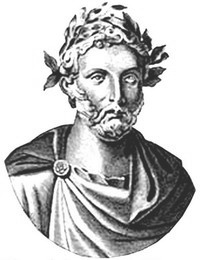 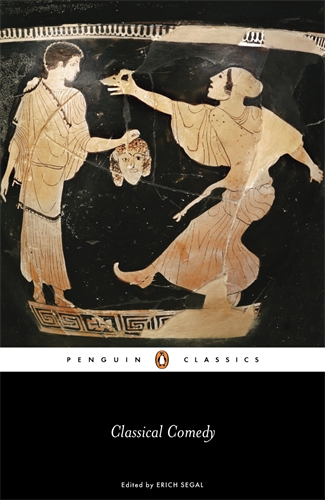 Публій ТеренційАфр 195 - 159 до н. е.
«Дівчина з Андроса» («Andria»),
«Свекруха» («Hecyra»),
«Караючий сам себе» («Heautontimorumenos»),
«Євнух» («Eunuchus»),
«Форміон» («Phormio»);
«Брати» («Adelphae»).
Лірика раннього римського еллінізму
Гай Валерій Катулл (87 - 54 рр. до н. е.)
   Вірші до Лесбії. Перша любовна автобіографія. 
Загальні особливості:
невеликий обсяг вірша, 
камерна, інтимно-психологічна тематика, 
увага до незначних пред­метів, 
щирість поетичного тону, 
емоційно-психологічна відкритість, 
розмовні інтонації, брутальні вирази, подекуди різкий гумор.
ЛІТЕРАТУРА ДОБИ АВГУСТА
час правління Гая Октавіана Августа 
(6 січня 27 р. до н. е. — 19 серпня 14 р. н. е.) - «золоте століття» римської поезії.
Авторитет Августа
Чималі заслуги як пра­вителя: встановлення громадянського миру, благоустрій Риму, увага до плебсу, якому регулярно роздавав зерно, влаштовував свята, ігри й вистави у цирках та амфітеатрах.
     Спроба відродити старовинні римські чесноти, релігійність і сувору простоту звичаїв, зміцнення сім’ї.
Міф про богообраність римлян
Культ імператора
Гурток Мецената
Гай Цильній Меценат (70 р. до н.е. – 8 р. до н.е.)
  До гуртка Мецената входили: поети Вергілій, Горацій, Варій, драматурги Меліс, Фунданій та ін.
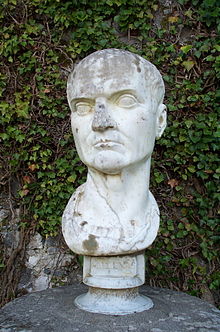 Римський класицизм
Приклад грецької поезії допомагав римським поетам виявля­ти власну громадянську позицію. Так сформувався новий стиль — римський класицизм. 
     У ньому виявилася така харак­терна риса римської культури, як раціоналізм. 
     Якщо греки ідеалом свого життя вважали закони вічного, пластичного і досконалого Космосу, то римляни найвище ставили людські установлення.
    Якщо греки наслідували як безкінечний взірець природу, то римляни наслідували як готові зразки грецьке мистецтво.
Риси римського класицизму
Виявляється інтерес до індивідуального, особистого, неповторного. Греків більше цікавило загальне і типове, а римляни створили життєподібний скульптурний портрет. 
     
    Зацікавленість особистими, індивідуальними відчуттями виявляється в ліризмі поезії класицизму, в її тонкій музичності, що пом'якшує суворість форми.
    
    Надали особистим почуттям — любові, дружби, вірності — такого значення, якого до них вони не мали в римській поезії.
Публій Вергілій Марон          (70 - 19 рр. до н. е.)
Перший поетичний твір – «Буколіки».
     Збірка складається з десяти еклог (невеликі закінчені мініатюри). 
    Від них веде початок європейський жанр пасторалі в ліриці, романі, опері, балеті і образотворчому мистецтві. 
   Поєднує реалії сицілійської природи  з грецькими і італійськими. У еклогах пейзаж — це своєрідний «герой», учасник дії, творець різноманітних поетичних настроїв, вперше з такою глибиною показаних в римській поезії.
Поема Вергілія «Георгіки»
Дидактичний (повчальний) епос про красу і користь сільськогосподарської праці в чотирьох книгах:
особливості грунтів і способи їх обробки
щеплення дерев і винограду
дресирування тварин і поводження з ними
бджоли.
  Головне гасло – любов до праці. Праця перемагає все.
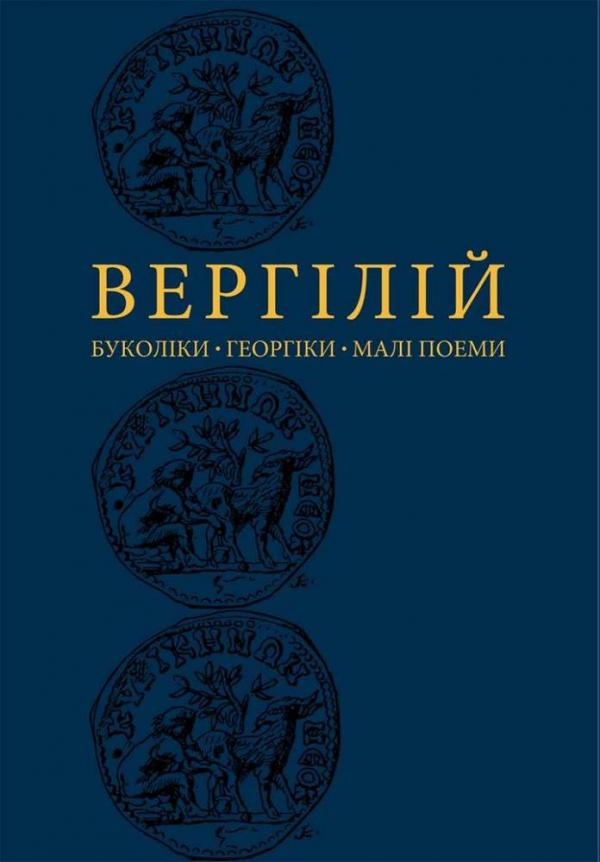 Робота над «Енеїдою»
Поема створена на замовлення імператора Августа як державний епос.
   Вергілій працював останні 10 років свого життя, проте так і не вважав її закінченою. 
   Спочатку написав весь твір прозою, а потім «перекладав» в гекзаметри в довільному порядку. Готові уривки надсилав Меценату і самому Августу. Перед смертю заповів спалити «Енеїду».
Вергілій читає «Енеїду»
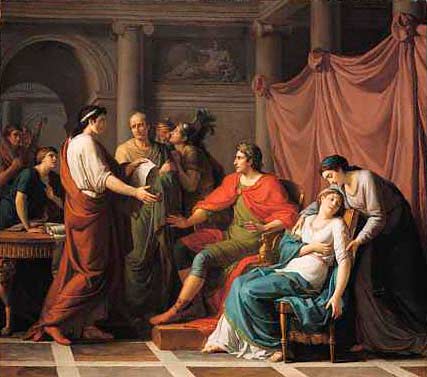 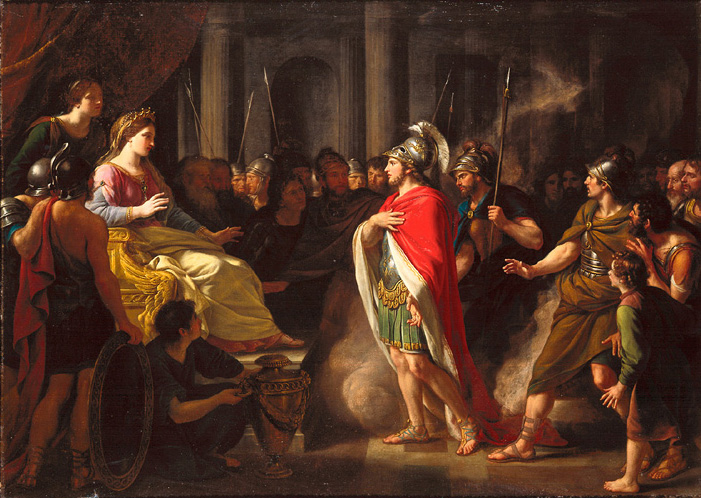 Сюжет «Енеїди»
Політичний  зміст «Енеїди»
Поема політично тенденційна. Вергілій оспівував далекого предка Августа. Оскільки, за міфом, матір'ю Енея була богиня Венера (Афродіта), то поема мала підкреслити божественне походження принцепса. 
     Боги від початку скеровували історію Риму. Своїм твором Вергілій мав зміцнити впевненість громадян у тому, що Рим завжди процвітатиме, бо ним опікуються самі боги. 
     Рим — це вічне місто, а римляни — богообраний народ.
Формування класицизму
Класицизм заявляє про себе у виборі високоідейної теми, у громадянській і політичній спрямованості твору.
    Узаконює  колізію між особистими пристрастями і почуттям вищого обов’язку, яка розв’язується на користь надособистісного обов’язку.
  Така настанова відповідала ідеологічній атмосфері Августових часів.
Квінт Горацій Флакк (65 - 8 рр. до н. е.)
Майстер малих поетичних форм.
     Поету належить 4 книги «Пісень», які в часи Відродження стали називати грецьким словом «оди», 2 книги «Бесід», які тоді ж стали називати «сатирами», 2 книги «Послань» і 1 книга «Еподів» — всього понад 160 віршів.
Поетичний стиль од Горація
Кожна ода Горація звернута до певної особи — до друга, богині, струмка тощо і поєднує інтонації дружньої розмови з високим патетичним стилем.
    Це стиль «високого спілкування», або «освіченого дозвілля».
Ідейно-поетичний зміст од Горація
Через вірші реалізується одна ідея — про серйозність і достоїнство приватного життя. 
     Епікурейці вчили, що розумна людина має уникати громадської кар'єри. Кожна людина мусить виробити персонально для себе «мистецтво жити». 
     Для Горація воно полягає у поміркованості, у вмінні стримувати надмірні бажання, у принципі «золотої середини».
Поетика «Послань» і «Сатир»
Обидва цикли написані в жанрі філософської бесіди — діатри­би. Діатриба — жанр мандрівних філософів. 
     Головна особли­вість діатриб — настанова на суперечку, очікування заперечення, незгоди з боку слухача і бажання заздалегідь дати відповідь, перехопити у противника аргумент. Звідси пристрасний, яскраво полемічний характер діатриби.
Публій Овідій Назон(43 р. до н. е. - 18 р. н. е.)
Ранні твори Овідія дозволяють зробити висновок, що кохання в римському суспільстві не мало високої суспільної цінності і сприй­малося лише як вид витонченого «освіченого дозвілля».
      Психоло­гічний досвід любовного спілкування людина черпала не у власній душі, а в готових літературних зразках.
     Жінку оспівували як елемент особливої естетичної насолоди, суть якої полягала не у душевній, а, насамперед, в еротичній близькості.
«Метаморфози» Овідія
Назва означає «перетворення». Твір включає понад 200 міфологічних історій, викладених гекзаметром і розбитих на 15 книг. 
     Овідій веде читача від подолання світового хаосу та утворення Всесвіту через низку багатьох перетворень (богів та людей на рослини, каміння, сузір'я та інші явища і предмети) до сучасної йому римської історії.